Bus Diversions	May 29, 2018 to October 15, 2018
Fiscal and Management Control Board
June 4, 2018
Overview
Diversions
Background
MBTA Diversions, to date
Commuter Rail Diversions, to date
Upcoming MBTA and Commuter Rail Diversions 
Diversions, of note
MBTA Bus Diversions, by Line
Commuter Rail Bus Diversions, by Line

Communication with the Customer
Strategy
Pre-Closure & During
On the Street
In Person

Appendix
Bus Diversions, by Month (June to October 15, 2018)
Background
The Authority will complete $850M in construction projects this summer, between June 1, 2018 and October 15, 2018. 


To complete this work, we partner with three third-party vendors to provide diversion service. The vendors are Yankee, Peter Pan and Paul Revere. 

Depending on the construction, four types/categories of diversions can be coordinated: 

Urban short-term, weekend work: Longfellow Bridge

Urban mid-term, full week/weekend work: Commonwealth Avenue

Urban long-term, full week/weekend work: Wollaston Station

Suburban/Rural, weekend work: PTC
MBTA Diversions, to date
Planned

Beverly Drawbridge 

Wollaston Station Reconstruction and Quincy Center Garage Demolition 
Early Access
Three Stop Shuttle

Longfellow Bridge

Commonwealth Avenue, Phase I

Unplanned

Snow Support
Highlights

Replacement of 132-year old Beverly Drawbridge

Installation of power cables, lighting, fencing, and security equipment and welding rails on the Longfellow Bridge

$92.9M Wollaston Station Reconstruction and Quincy Center Garage Demolition

Replace the eastbound side of the Commonwealth Avenue Bridge
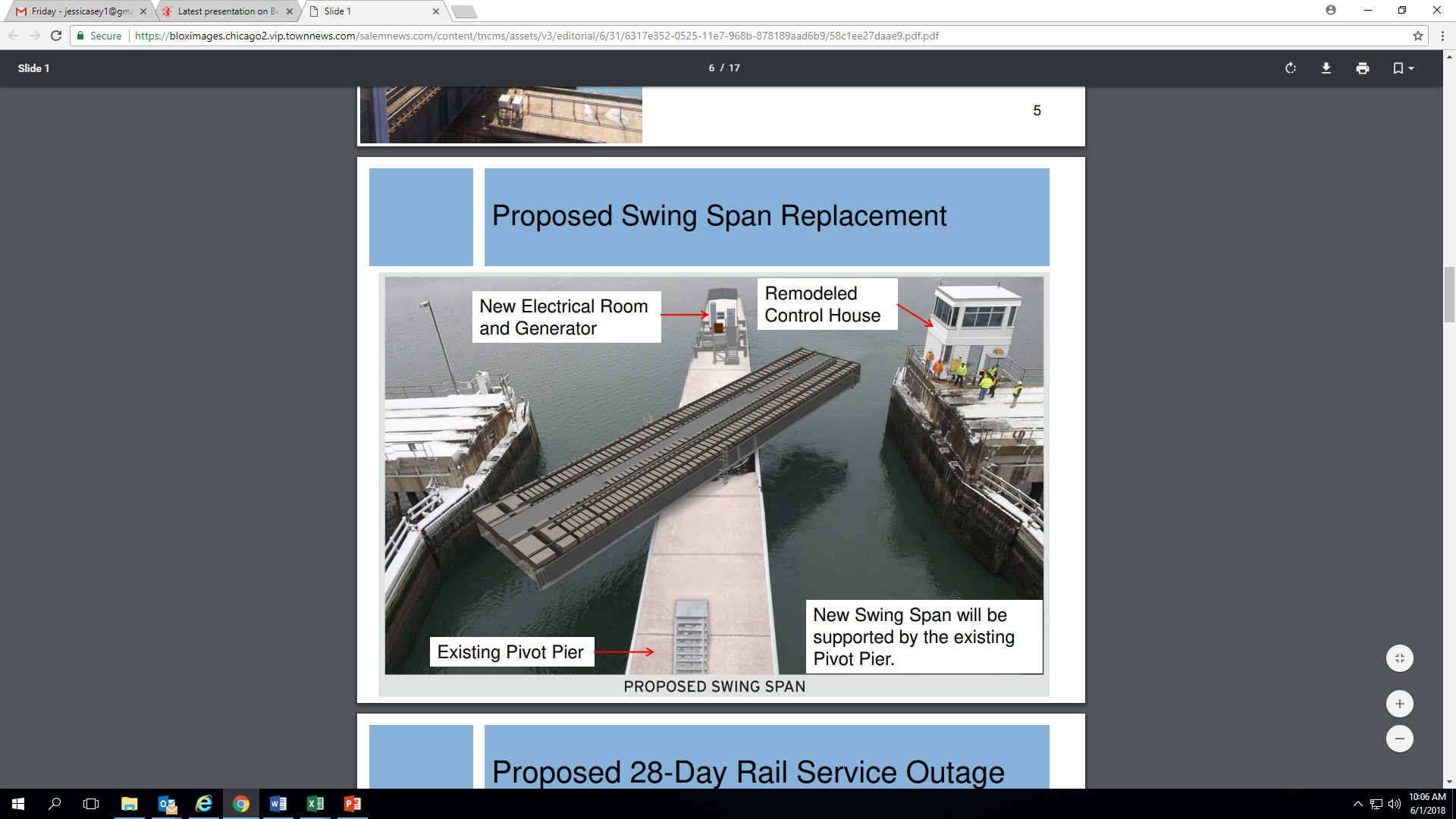 Commuter Rail Diversions, to date
Planned

PTC: 
Newburyport/Rockport 
Haverhill
Lowell
Franklin
Stoughton

Wollaston Station and Quincy Center Garage Demolition (service between Braintree and Quincy Center)

Unplanned

Hingham Ferry Dock – Ice Damage

Snow Support
Highlights

93, Equipment on Locomotives
58, Equipment on Control Cars

43.8, miles of Fiber
109, Wayside Radios
1,451, ACSES Transponders

Dock repairs to Hingham Ferry Dock in January 2018.
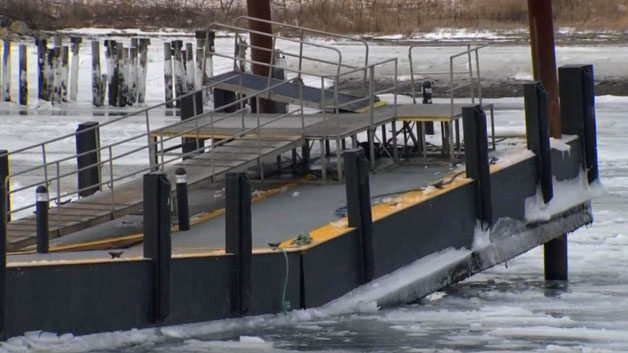 Upcoming MBTA and Commuter Rail Diversions
Commuter Rail Diversions

Lowell PTC & GLX
Worcester PTC
Stoughton PTC



Highlights

2, Locomotives

26, Control Cars

72, Wayside Interface Units

179.1, miles of Fiber

65, Wayside Radios (BCP)

929, ACSES Transportation

8, Core Ring (links)

GLX early work and tree clearing
MBTA Diversions

Wollaston Station
Quincy Center
Braintree Station
Green Line B and D Branch
Orange Line Southwest Corridor

Highlights

7,000ft of rail between Chestnut Hill and Lake Street

5,000ft of rail between BU West and Babcock (Comm Ave)

2,000ft of rail between Sutherland and Washington 

7,000ft of rail along the Highland Branch from Riverside to Reservoir (Green Line Track and Signals)

Southwest Corridor
70 locations for concrete slab repairs
2,800ft of rail
Bus Diversions, of note
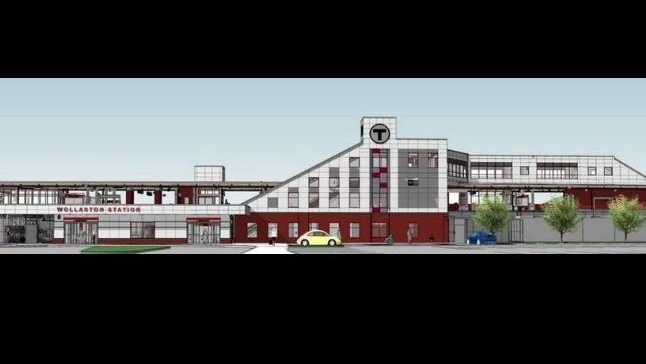 Wollaston
Duration: 20 months, beginning in November 2017
What: Construction of a new station
Investment: $33M
Flag: This is a long-term duration that requires bus diversions between North Quincy and Quincy Center.

Commonwealth Avenue
Duration: July 26, 2018 and August 11, 2018
What: Accelerated bridge construction to replace the full superstructure (West Bound)
Investment: $81.8M
Flag: This is the second phase of Commonwealth Avenue construction. The Green Line experiences high ridership. The corridor is business dominant.

Positive Train Control
Duration: Deadline of December 31, 2018
What: Installation and testing of Positive Train Control technology and associated supporting positive train control technology and associated supporting infrastructure required to comply with the federally-mandated PTC requirements (49 CFR 236, Subpart I).  
Investment: $515.7M
Flag: Deadline of December 31, 2018, as mandated by Congress. The work stretches across the region. 

Green Line Track Work and Maintenance 
Duration: TBD approx. 36 months, 9pm to close of service – Fall 2018
What: Improvements to power, signal, track and stations, across all Green Line branches
Investment: ~$120M 
Flag: This long-term work will begin in September 2018 when schools are returning to the area.
MBTA Bus Diversions, by Line
GREEN LINE
ORANGE LINE
Approved
B: Boston College-Washington Street
Weekends | Jun 2-17
(Track work)
B: Boston College-Packards Corner
Weekends | Jun 23-Jul 22
(Track work)
B: Babcock Street-Blandford Street
All days | Jul 26-Aug 11
(Track work)

PendingD: Stations TBD
9p-close | Sep 1-Dec 28
(Track work)
D: Kenmore-Brookline Hills
Weekends | Sep 29-30, Oct 27-Dec 16
(Track work)

Mattapan Line Shutdown
Dates pending, Anticipated for 5 to 8 days
(Demolish building abutting Central Ave platform)
Approved
Forest Hills-Ruggles
Weekends | Jun 23-Jul 22, Aug 18-Sep 9
(Concrete replacement)

Pending
Forest Hills-Ruggles
Weekends | Jul 28-Aug 12
(Concrete replacement)
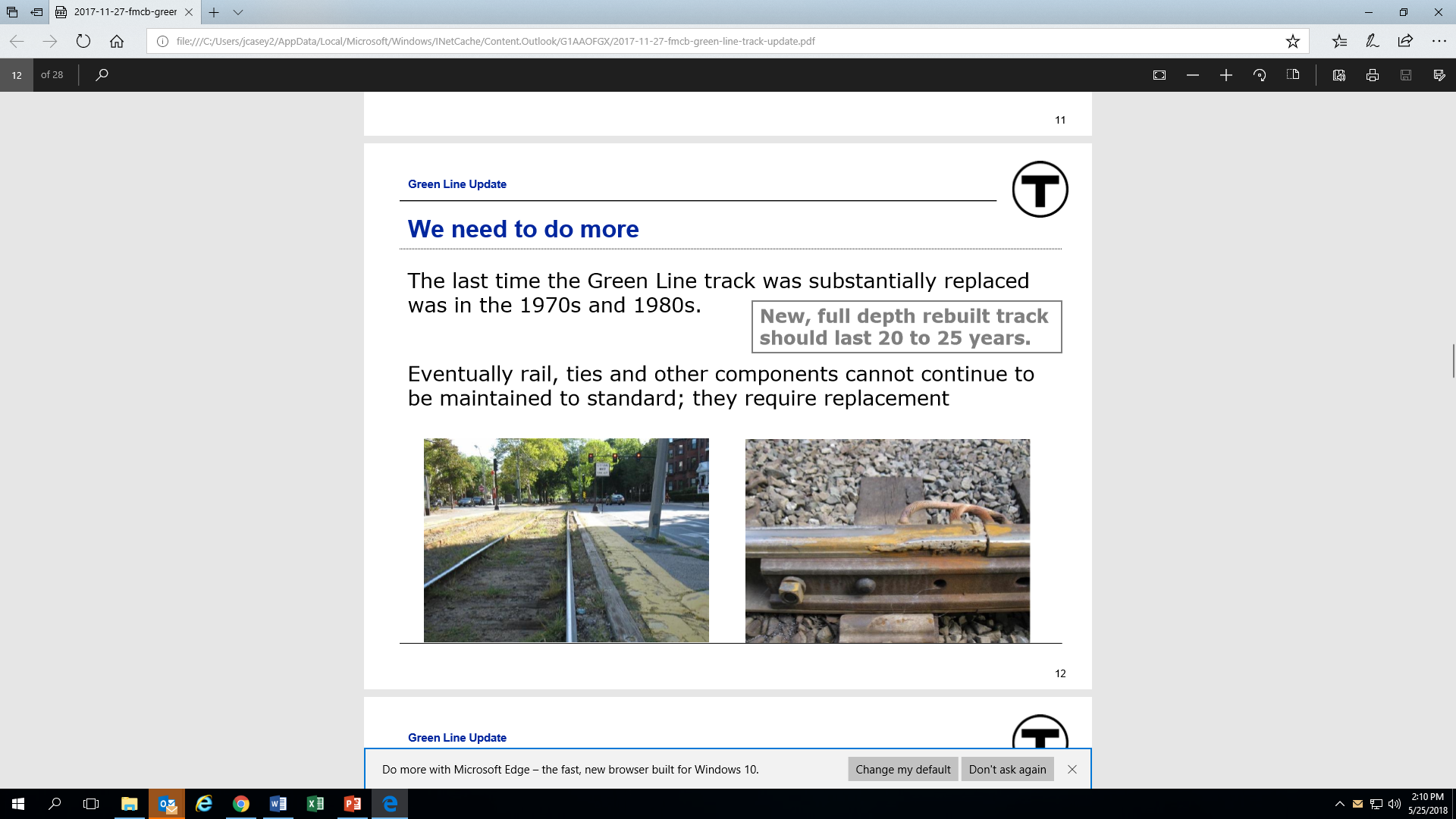 Green Line Rail Damage
MBTA Bus Diversions, by Line
RED LINE
SILVER LINE
Approved
North Quincy - Braintree
Mon-Thurs 9pm | June 17-Dec 20
(Wollaston & Quincy Center Projects)

PendingNorth Quincy - Braintree
Weekends | Sept 7-23, Nov 9-11
(Wollaston & Quincy Center Projects) 

Alewife – Harvard 
Weekends | Nov 3-8
(Floating Slab Project)
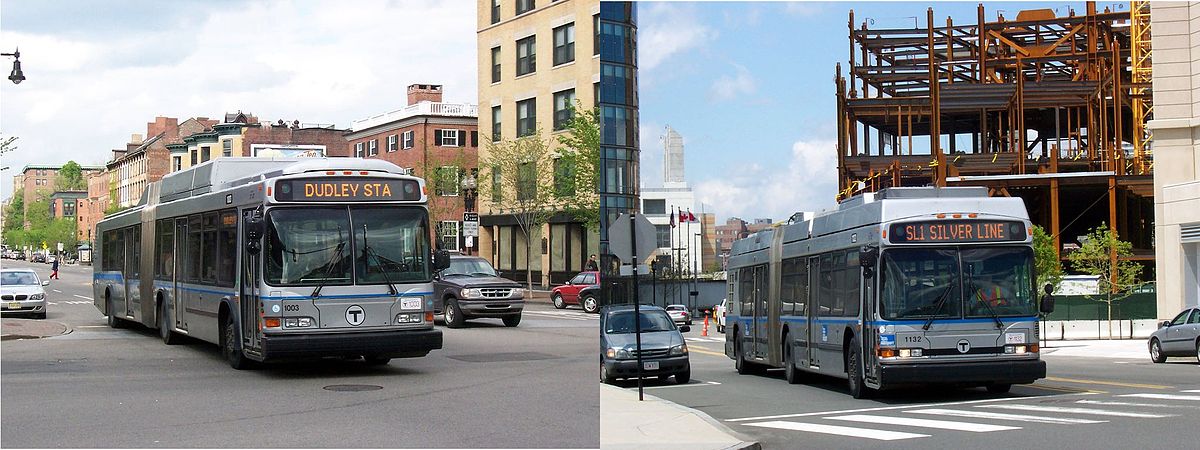 Commuter Rail Bus Diversions, by Line
FITCHBURG LINE
LOWELL LINE
Approved
Lowell – Wellington (Orange Line)
Weekends | July 7-29 and August 11-26
(PTC Testing) **no work weekend of July 28/29 due to Lowell Folk Festival**

PendingAnderson – Wellington (Orange Line)
Weekends | Sept 22-Nov 11
(GLX Work)
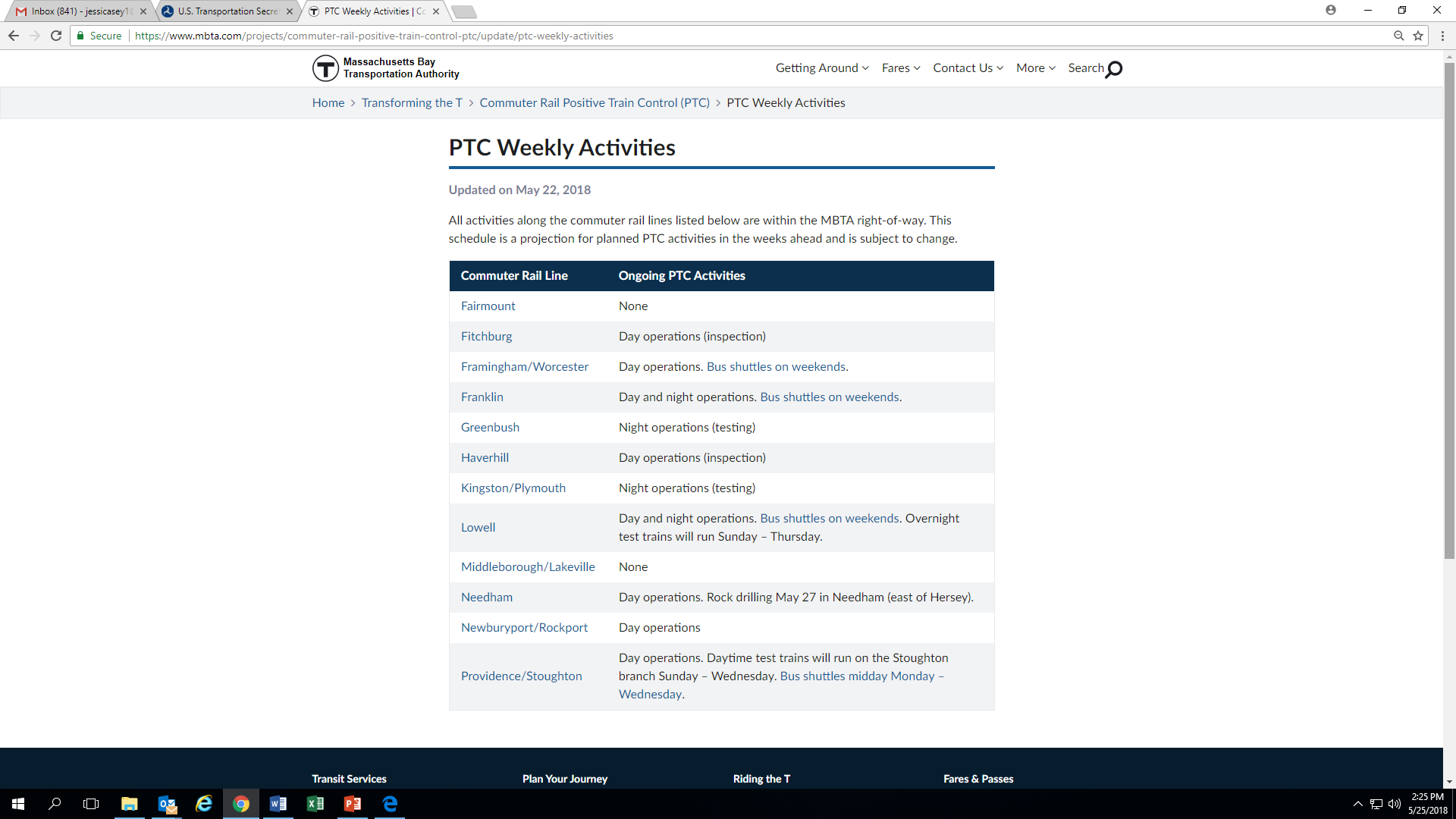 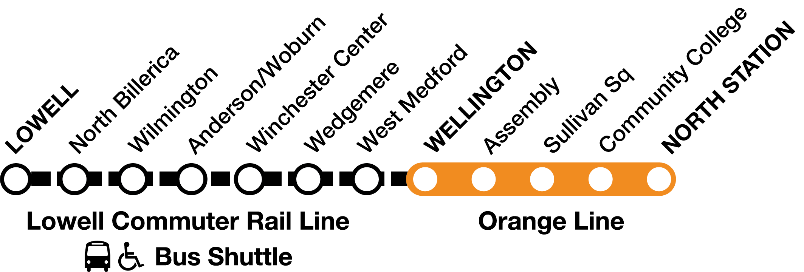 Commuter Rail Bus Diversions, by Line
WORCESTER LINE
FRANKLIN LINE
Approved
Worcester – Framingham
Weekend | May 26-June 17
(PTC Installation)

Framingham – Riverside (Green Line)
Weekends | June 23-July 29
(PTC Installation)
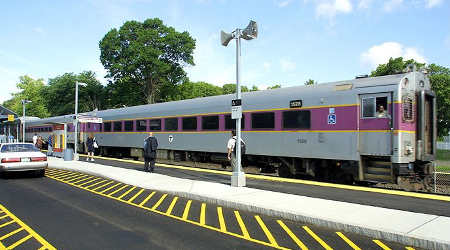 FAIRMOUNT LINE
MIDDLEBOROUGH LINE
Approved
Braintree – Quincy Center 
Weekends | September 8-September 16
(Wollaston & Quincy Center projects)
Approved
Morton Street - Readville
Saturday 6am-6pm | May 5-September 25
(Blue Hill Ave Station construction)
Commuter Rail Bus Diversions, by Line
KINGSTON LINE
GREENBUSH LINE
Approved
Braintree – Quincy Center
Weekend | September 8-16
(Wollaston & Quincy Center projects)
Approved
Braintree – Quincy Center
Weekend | September 8-16
(Wollaston & Quincy Center projects)
STOUGHTON LINE
Approved
Stoughton – Route 128
Tuesday to Wednesday Mid-day | May 21-22 to July 30-August 1
(PTC Installation)
Communicating with the Customer - Strategy
From previous diversions, we know customers simply want to know how the service change will affect their own commutes.
The Diversion Strategy for Customers includes: 
Educate customers on transportation options available to them.
If they must use the diversion service, educate customers on when the work is happening, how they can access the diversion and provide them with a way to provide comment and feedback.

We structure Diversion discussions in two ways: 
Before the Diversion – focused on educating the customer in advance of the construction work. 
During the Diversion – throughout the diversion we communicate with the customer to keep them updated.

Feedback and Comments: 
We receive feedback and comments through multiple mechanisms. We respond to each comment that is received. Feedback is shared with the appropriate department – maintenance, operations, system wide accessibility, etc.
Communicating with the Customer – Pre-Closure & During
Pre-Closure Outreach
During Closure Outreach
MBTA/Keolis website, T-Alerts and Twitter

Parking counts at impacted garages (for the first number of weeks)

Real Time Traffic Monitoring System active during shutdowns and plan revision

Public Address announcements in stations and onboard trains

Additional station personnel

Dedicated project email address

Station signage and car card advertisement deployed onboard trains and buses
Close coordination with local businesses including the Red Sox, Longwood Medical and Boston University

Regularly scheduled meetings with Local and Elected Officials and Stakeholders
Press release and Legislative briefings

Public meetings and briefings for stakeholders 

MBTA/Keolis website, T-Alerts and Twitter

Printed materials (brochures, flyers) available in multiple languages 

Public Address announcements in stations and onboard trains

Door to Door Business Outreach 

Publishing Detour Routes 

Project Website
Communicating with the Customer – On the Street
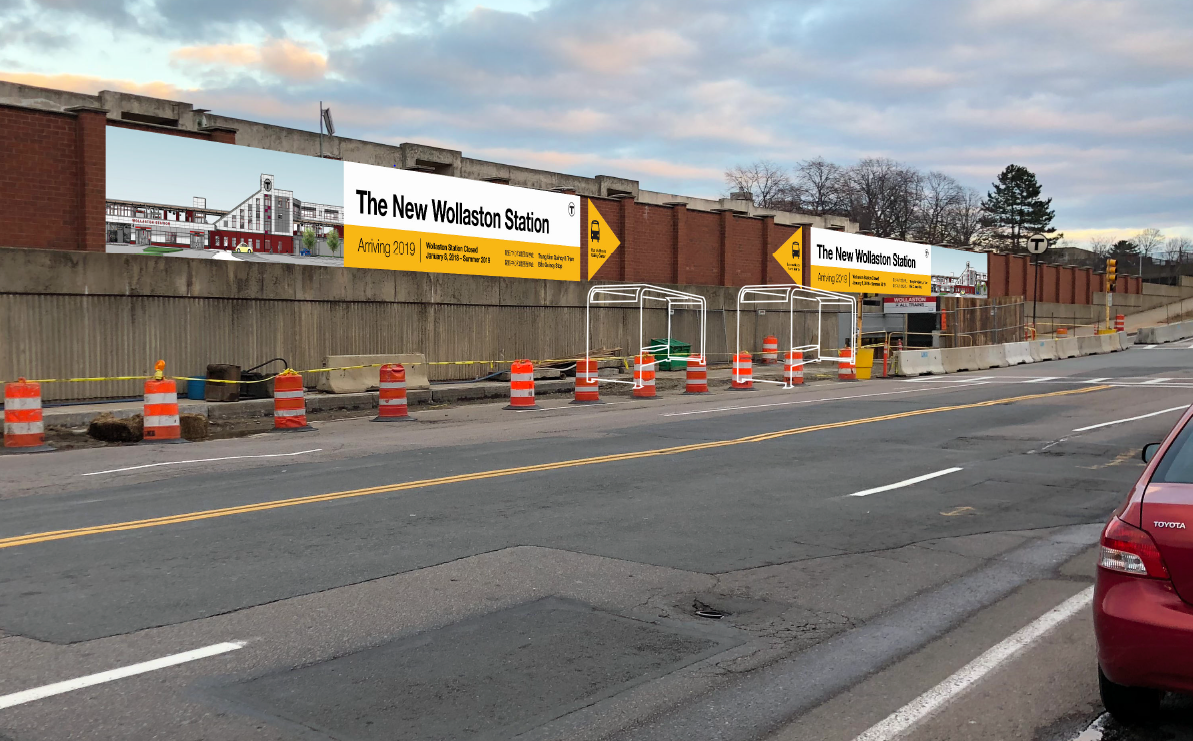 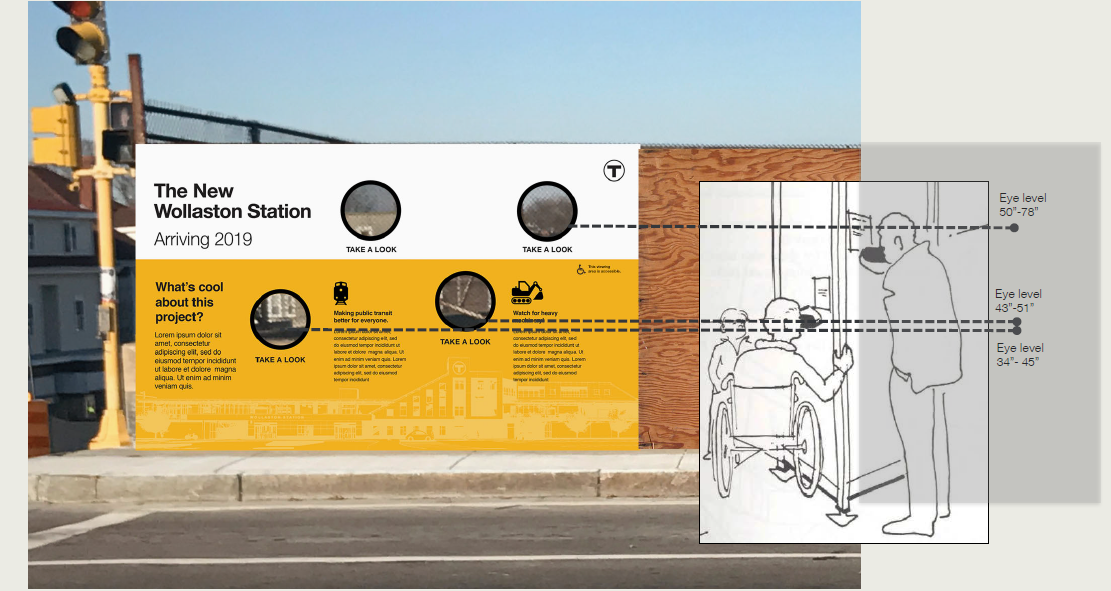 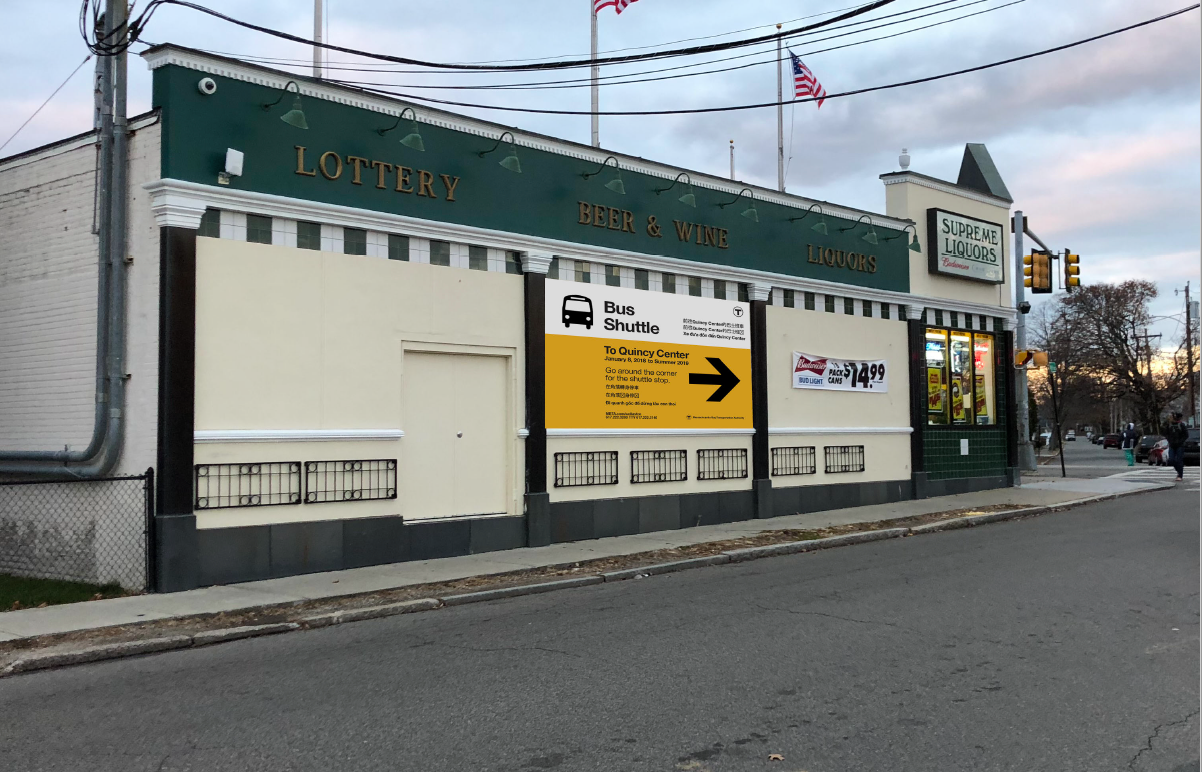 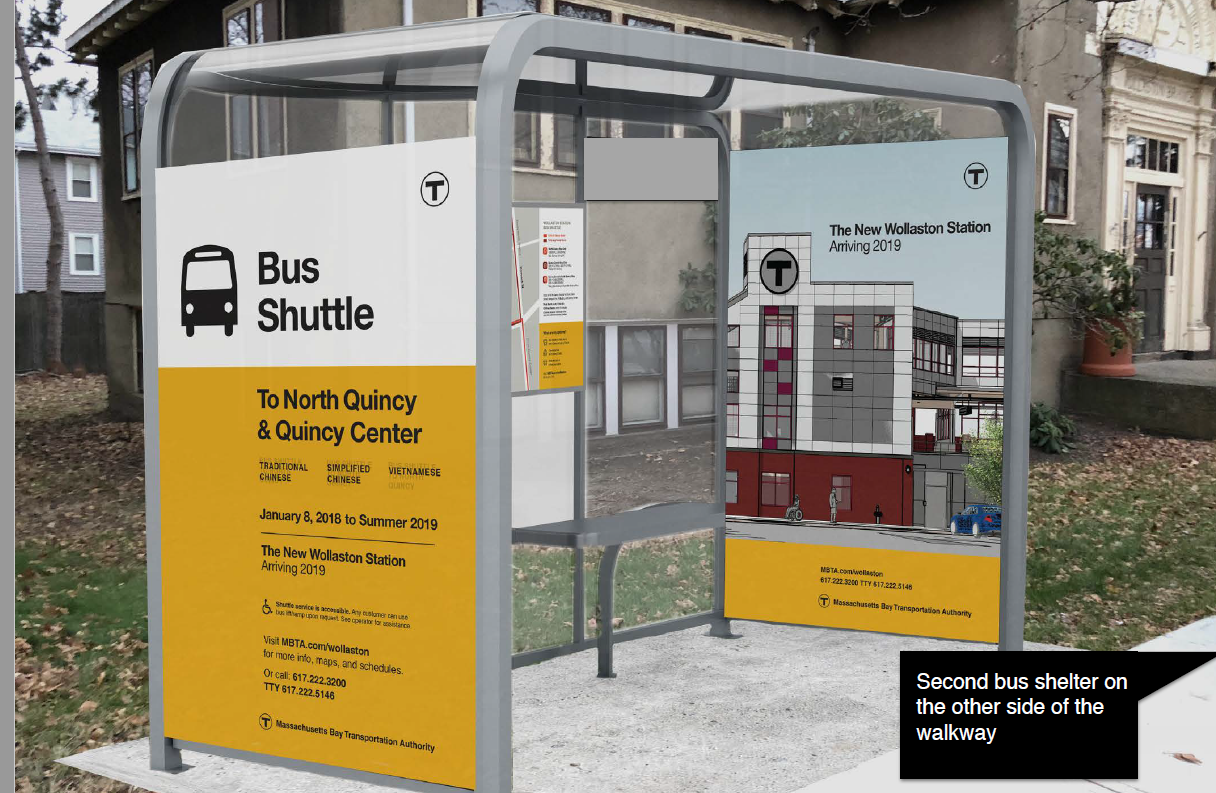 Communicating with the Customer – In Person
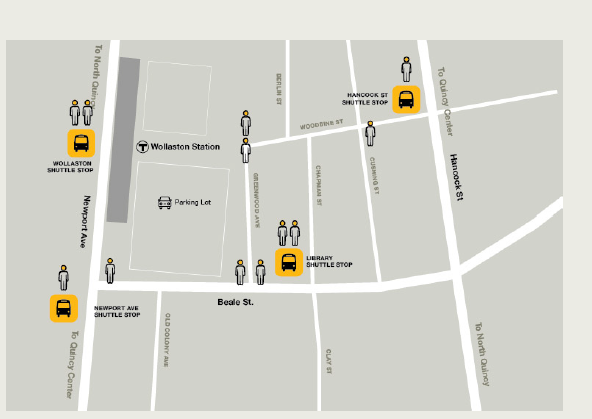 For the first two weeks of each diversion, or the first two weekends of each diversion, a full staffing team is onsite at each drop off/pick up.
MTBA Staff
Keolis Staff
Third Party Vendor Staff
T Police

After the first two weeks, or first two weekends, staffing is reduced to skeleton staffing. Social media and comments are monitored regularly to ensure coverage. If issues are flagged, plans are revised to ensure adequate staffing. 

For some diversions, we work with local community groups, such as the Quincy Asian Community Resources to staff stations with personnel who have the proper communication skillsets.
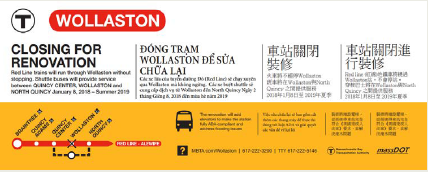 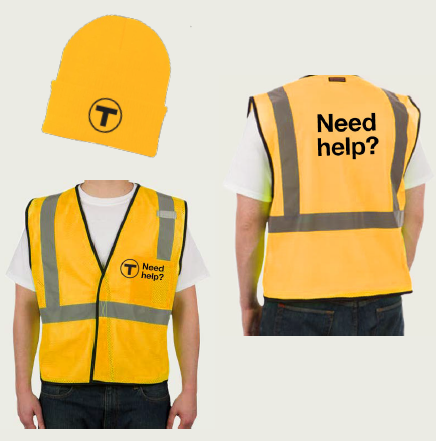 Appendix:Bus Diversions, by Month/Line
June, MBTA and Commuter Rail Bus Diversions – For Planning Purposes
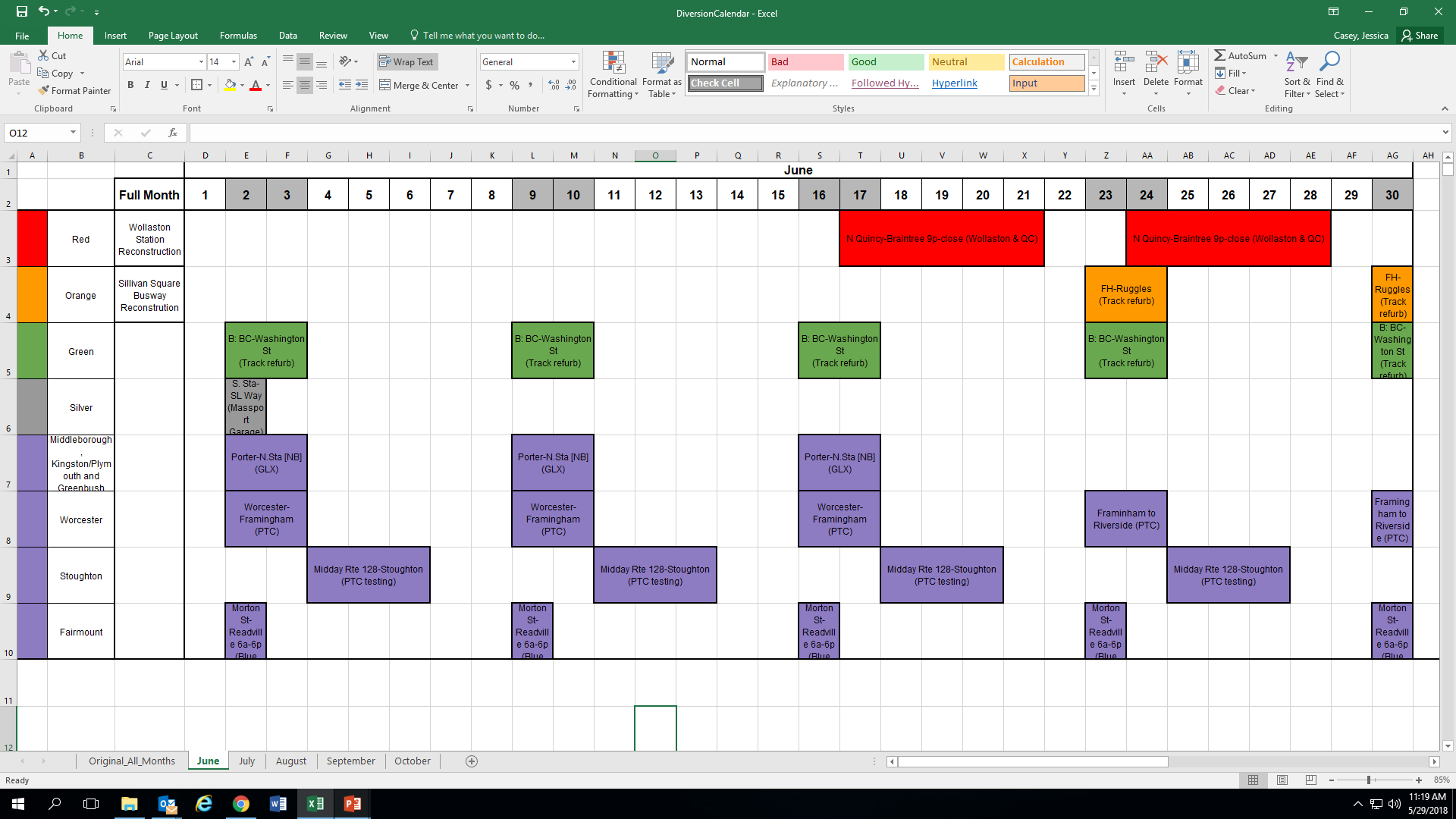 July, MBTA and Commuter Rail Bus Diversions – For Planning Purposes
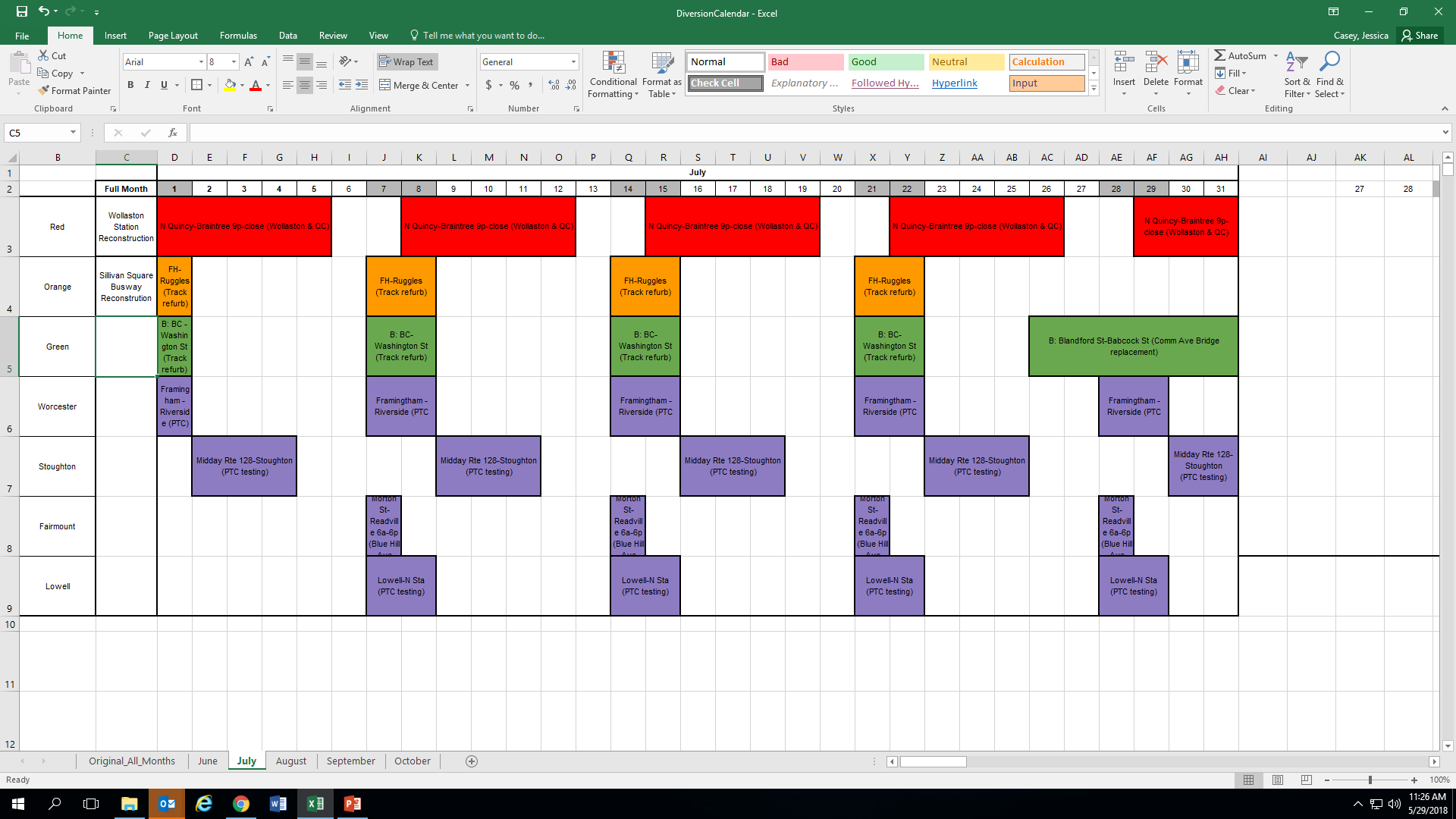 August, MBTA and Commuter Rail Bus Diversions – For Planning Purposes
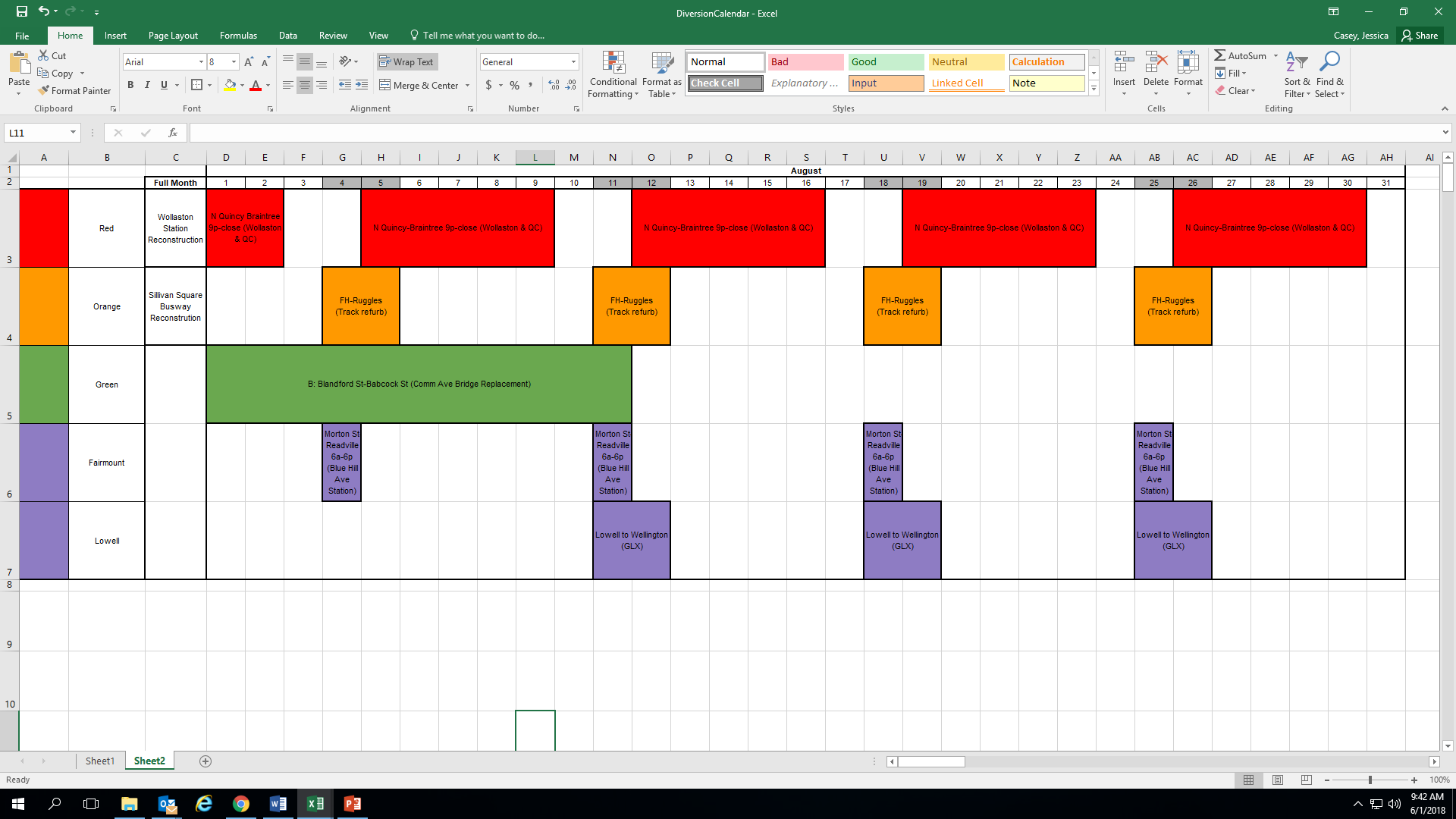 September, MBTA and Commuter Rail Bus Diversions – For Planning Purposes
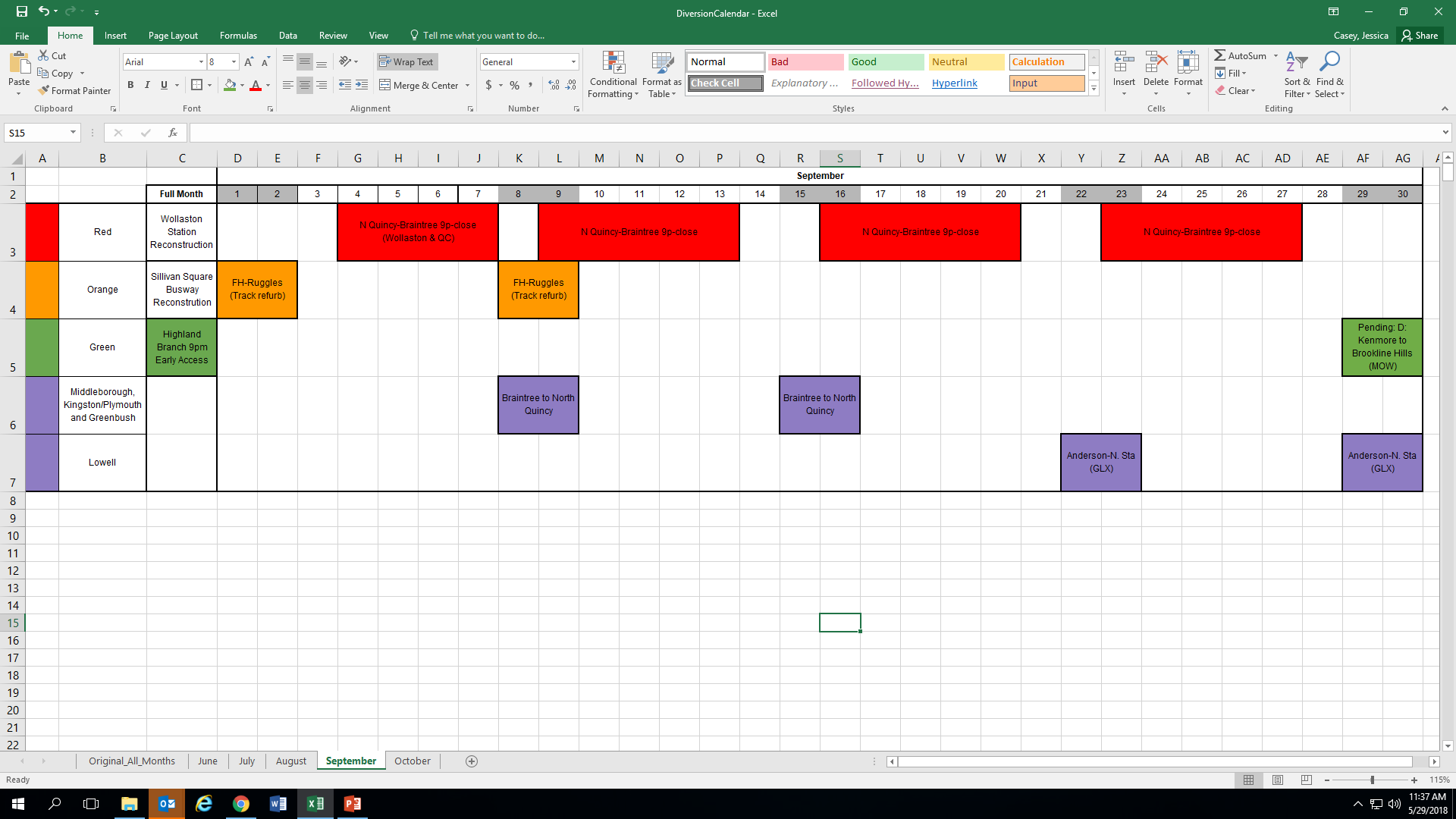 October, MBTA and Commuter Rail Bus Diversions – For Planning Purposes
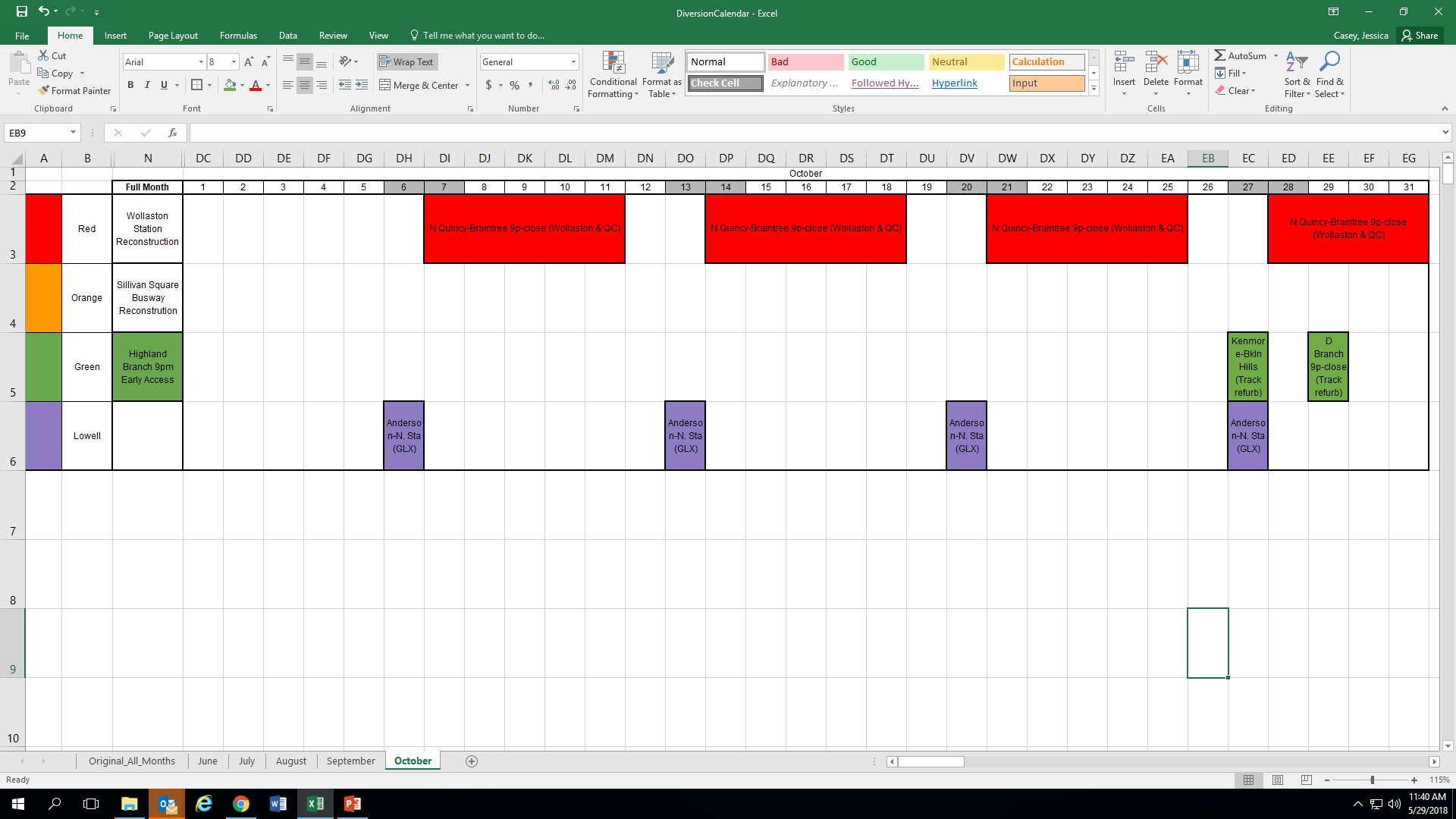